Partner(in) A
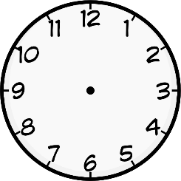 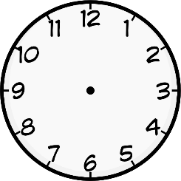 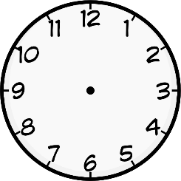 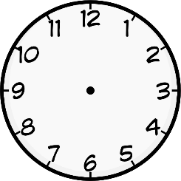 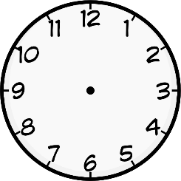 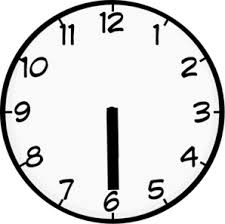 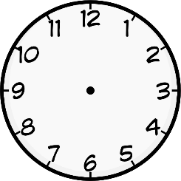 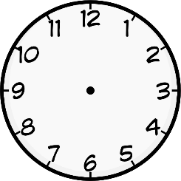 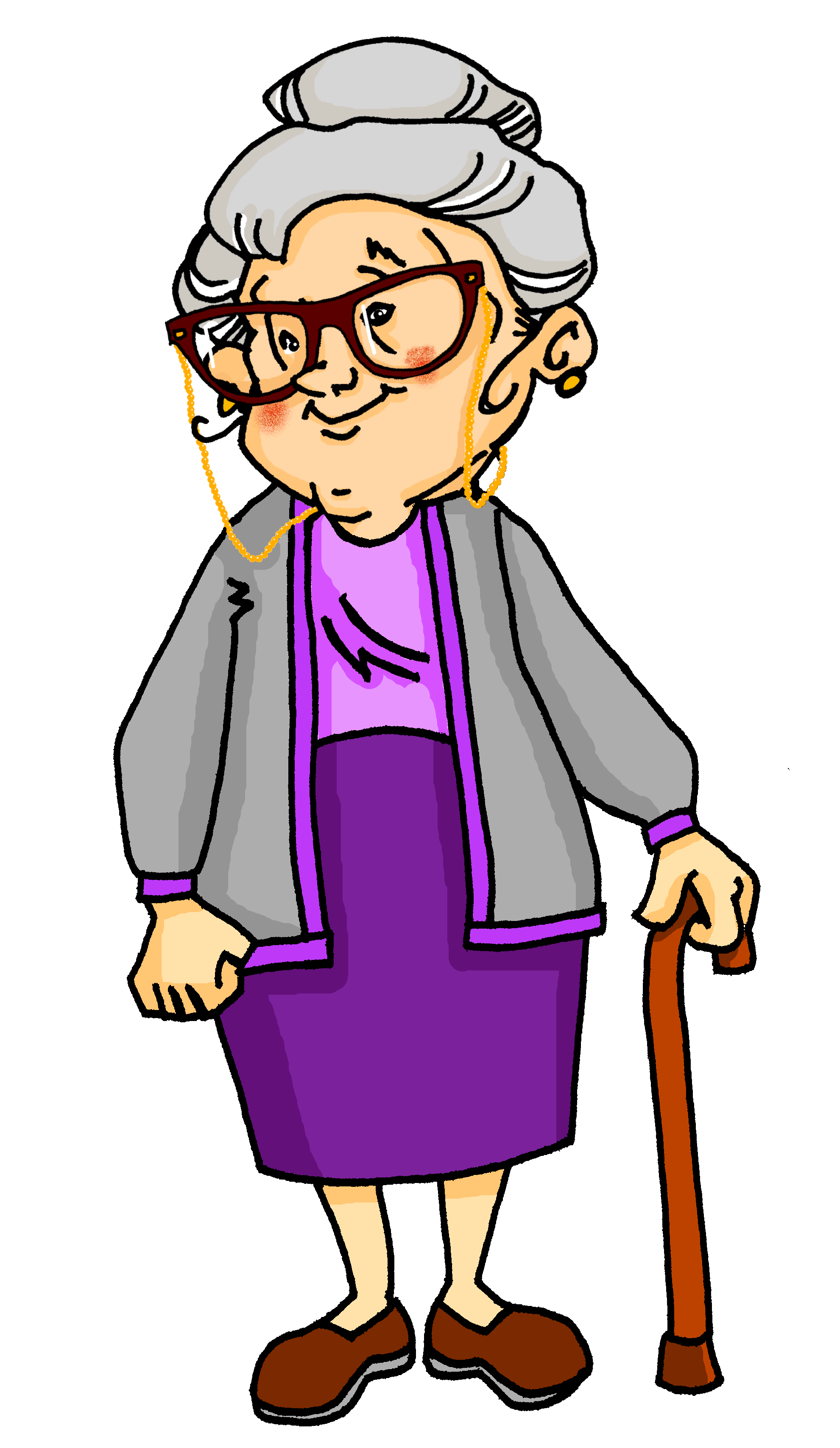 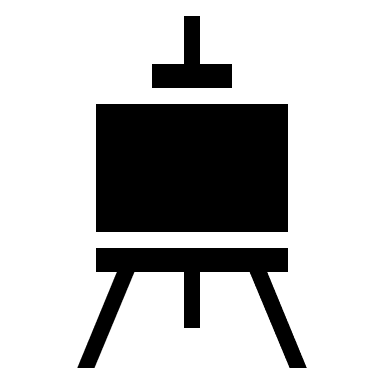 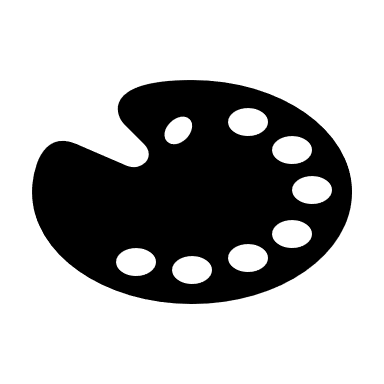 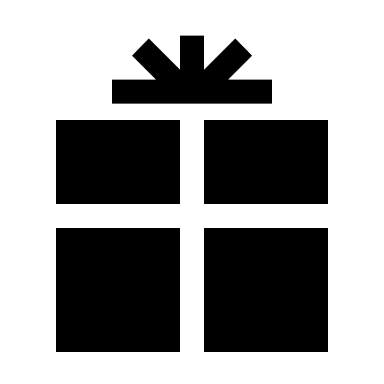 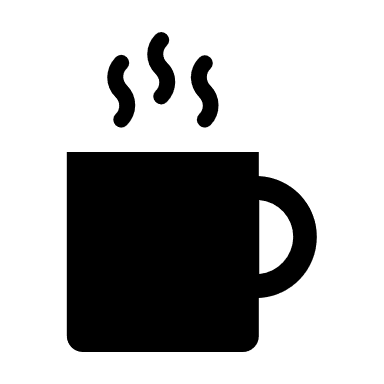 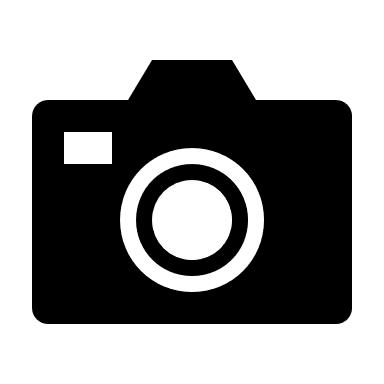 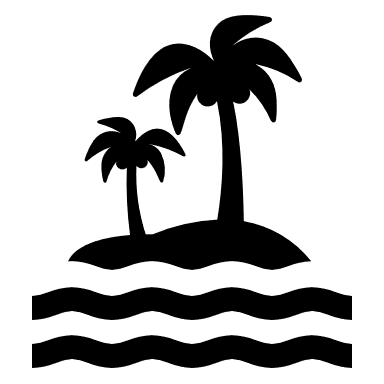 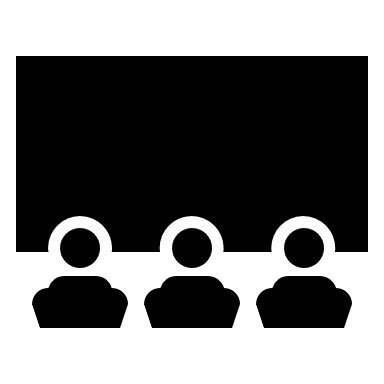 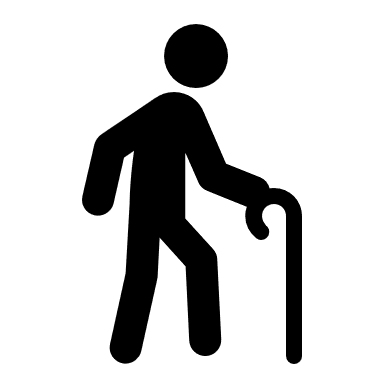 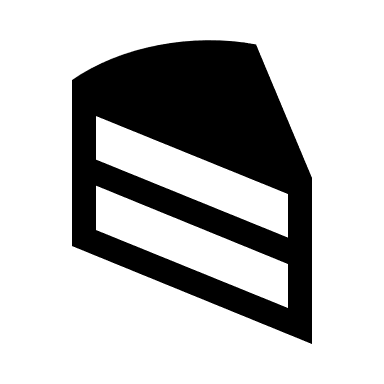 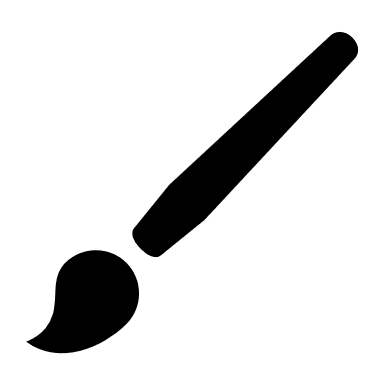 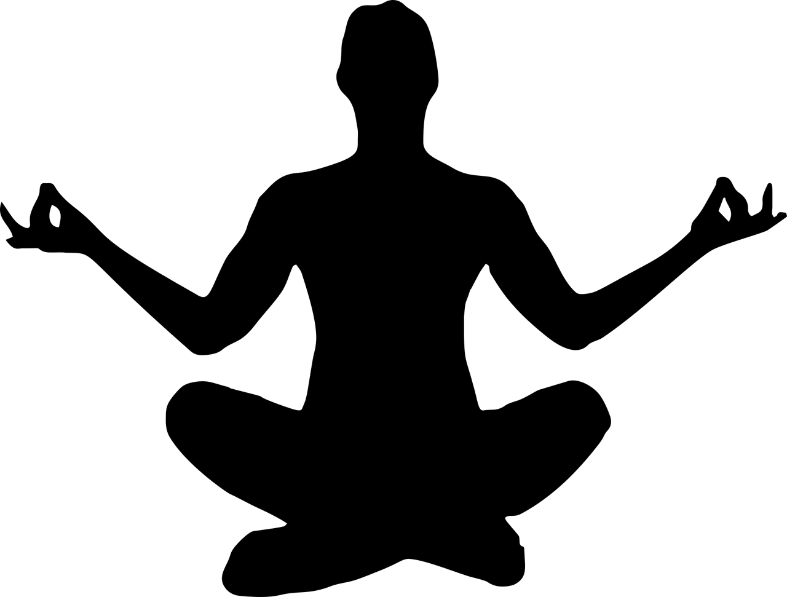 bought a present
did an art course
did a yoga course
ate cake
took photos
drank coffee
went to beach
went to cinema
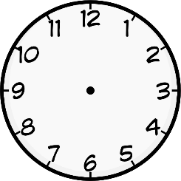 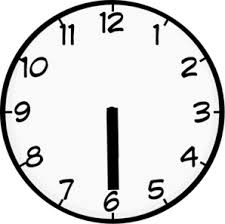 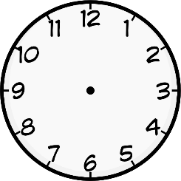 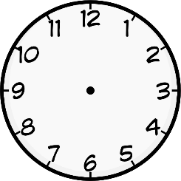 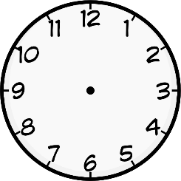 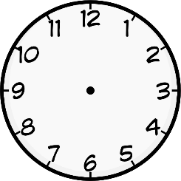 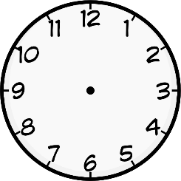 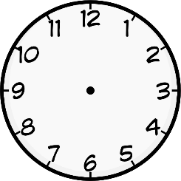 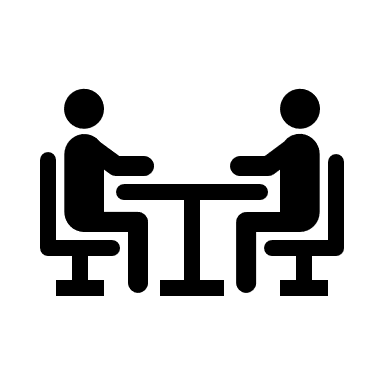 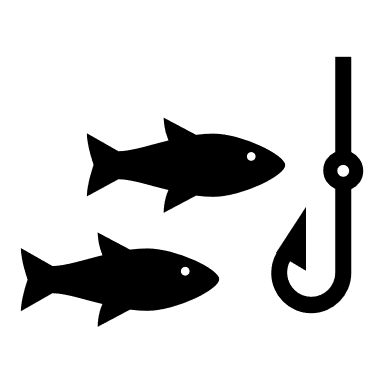 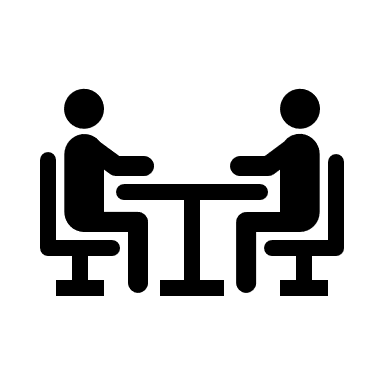 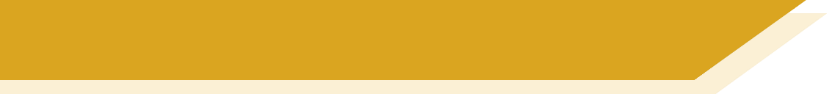 Partner(in) B
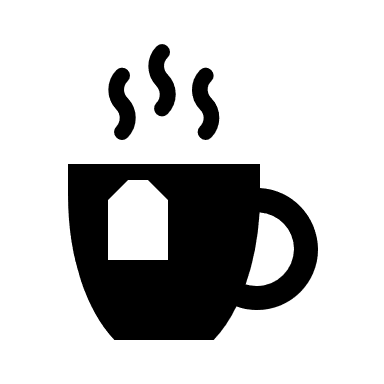 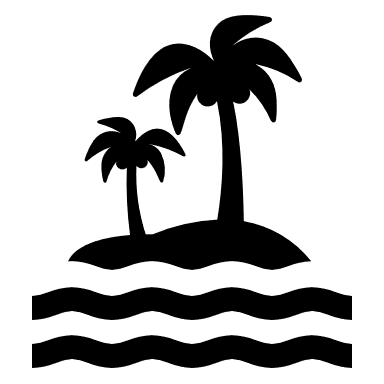 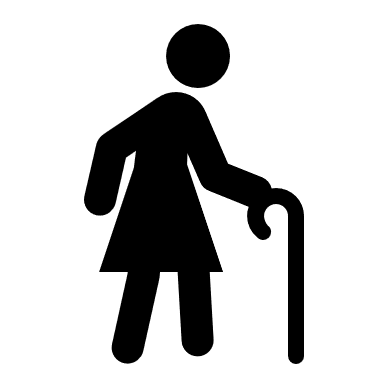 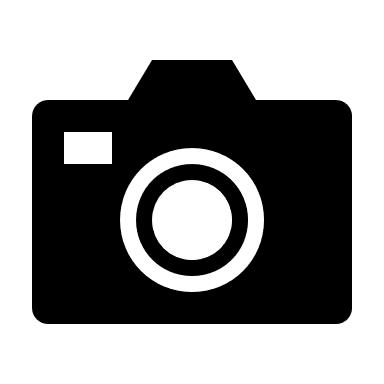 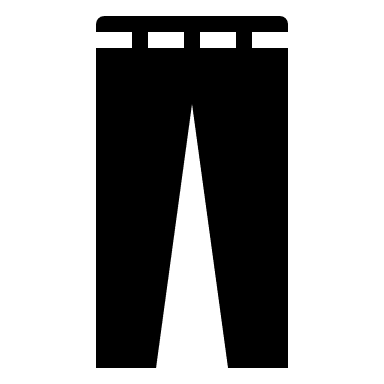 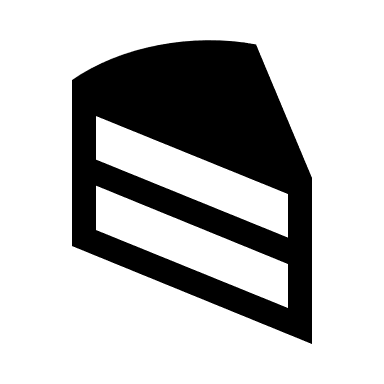 drank tea
caught a fish
went to beach
went to café
went to café
ate cake
took photos
bought trousers
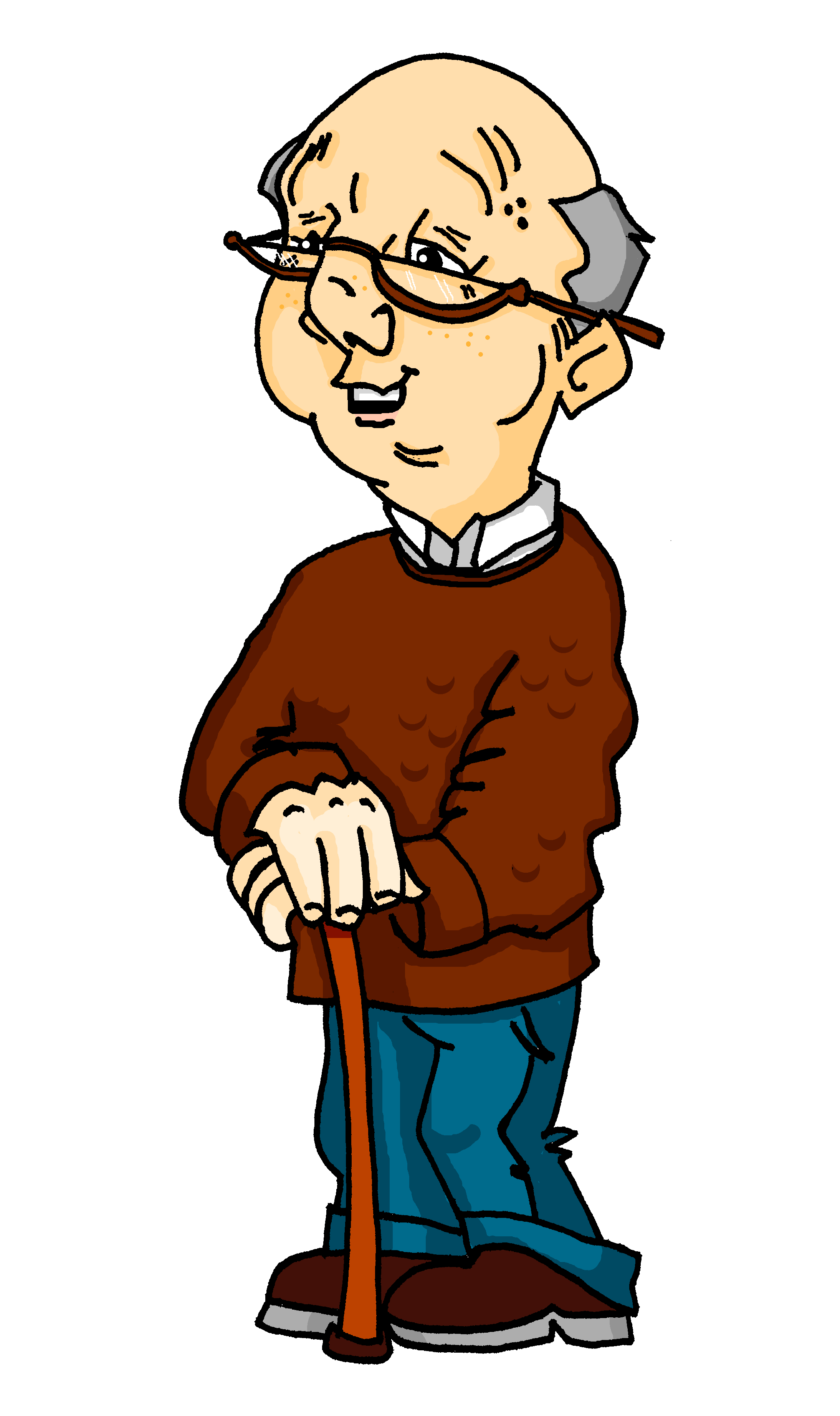